Millennium High SchoolAgenda Calendar
10/25/16
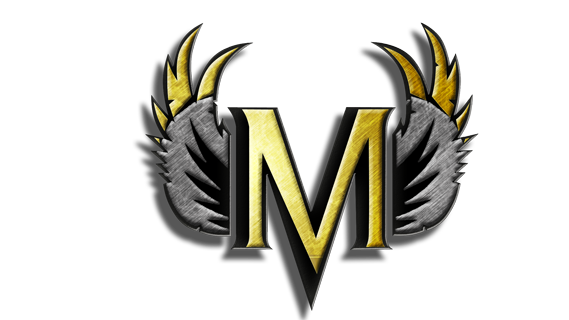 “A life spent making mistakes is not only more honorable, but more useful than a life spent doing nothing.” 
— George Bernard Shaw
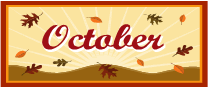